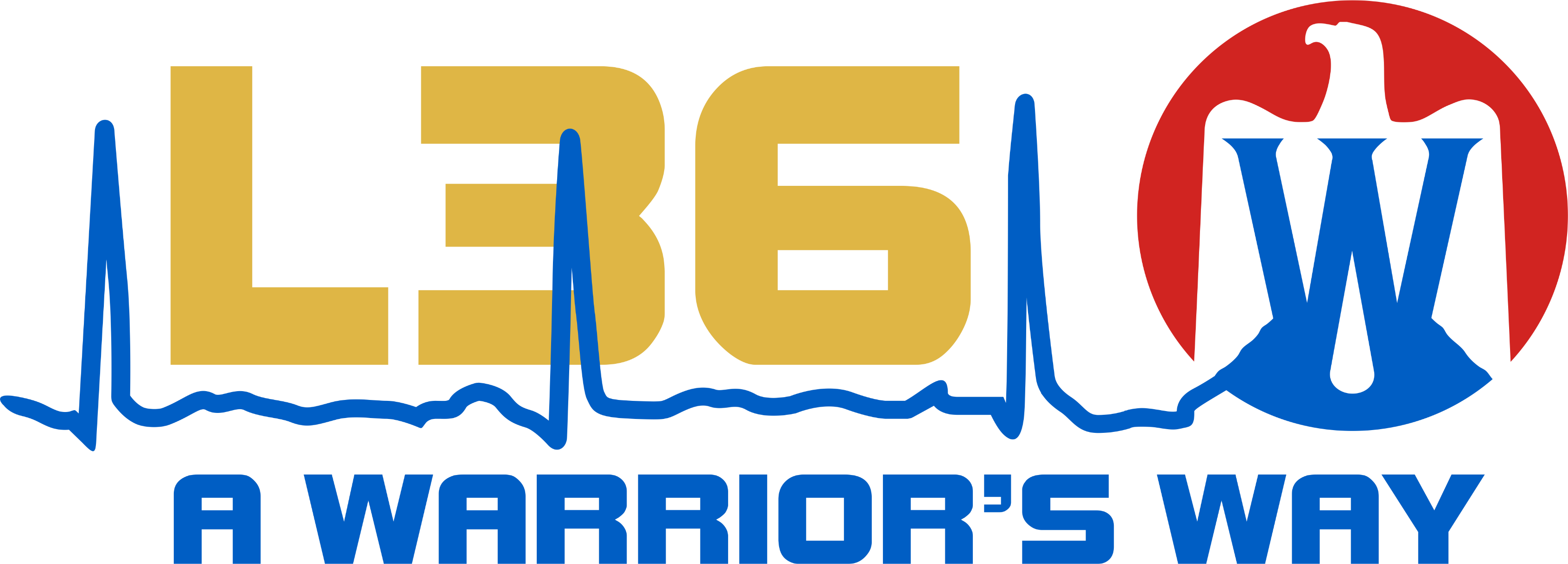 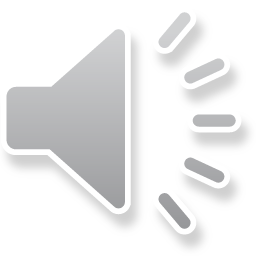 Why was L36 A Warrior’s 
Way established?
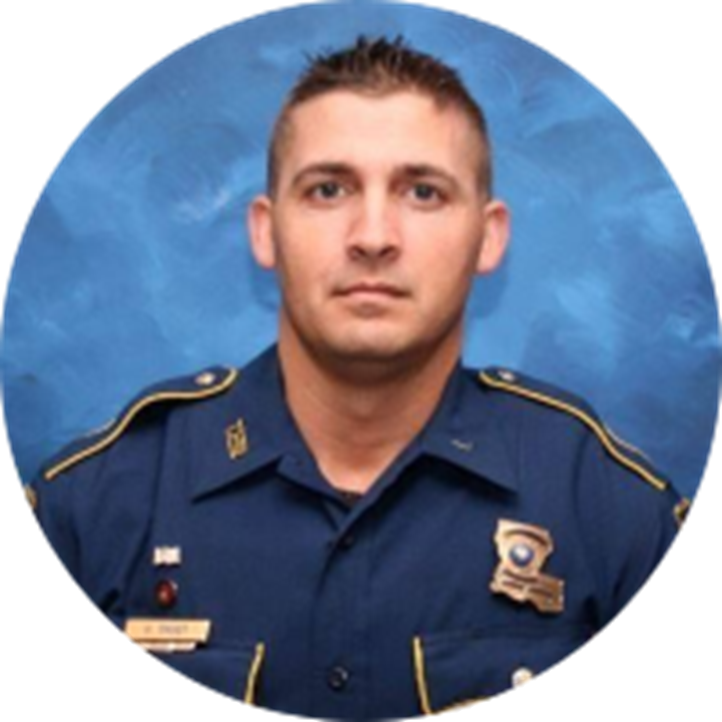 LA State Trooper George B. Baker
EOW 5/24/2020
Call number:  L36
A warrior in everything he did!
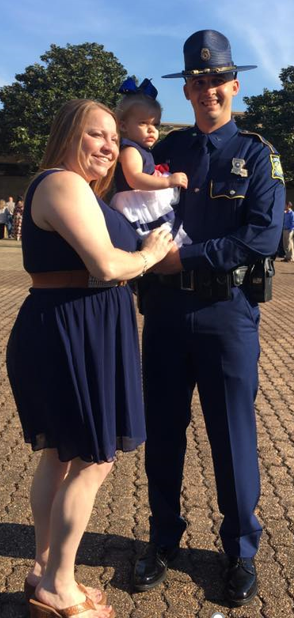 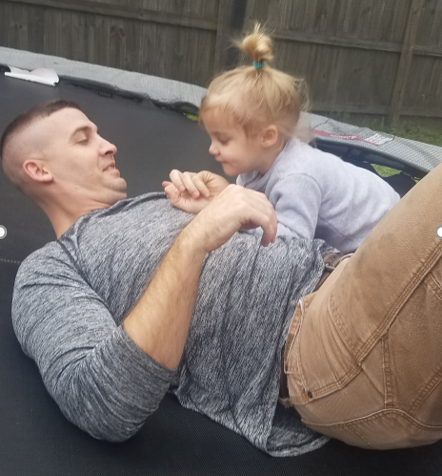 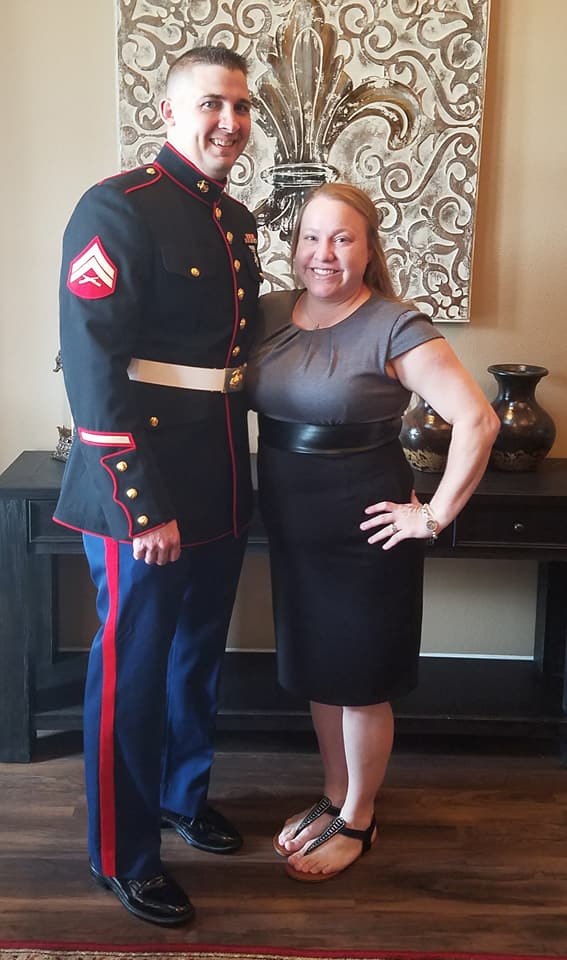 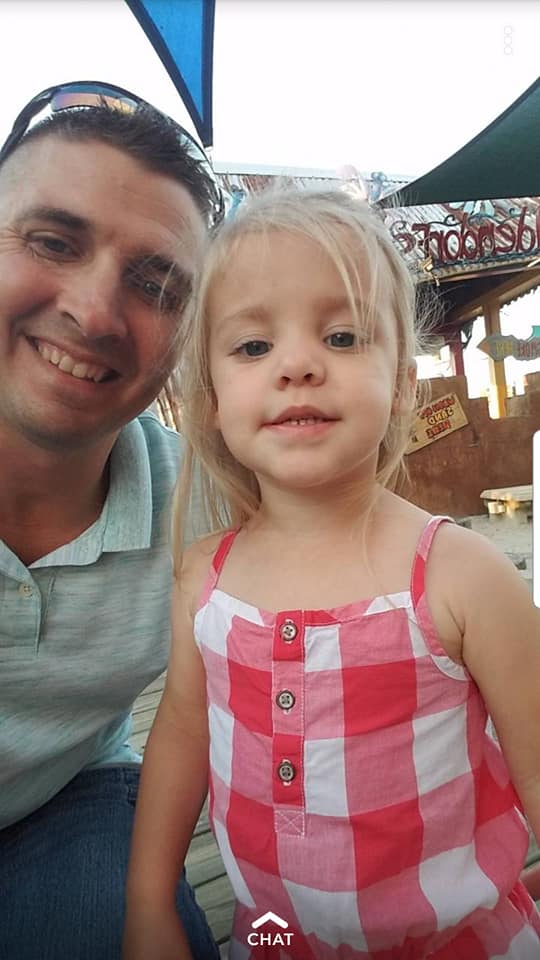 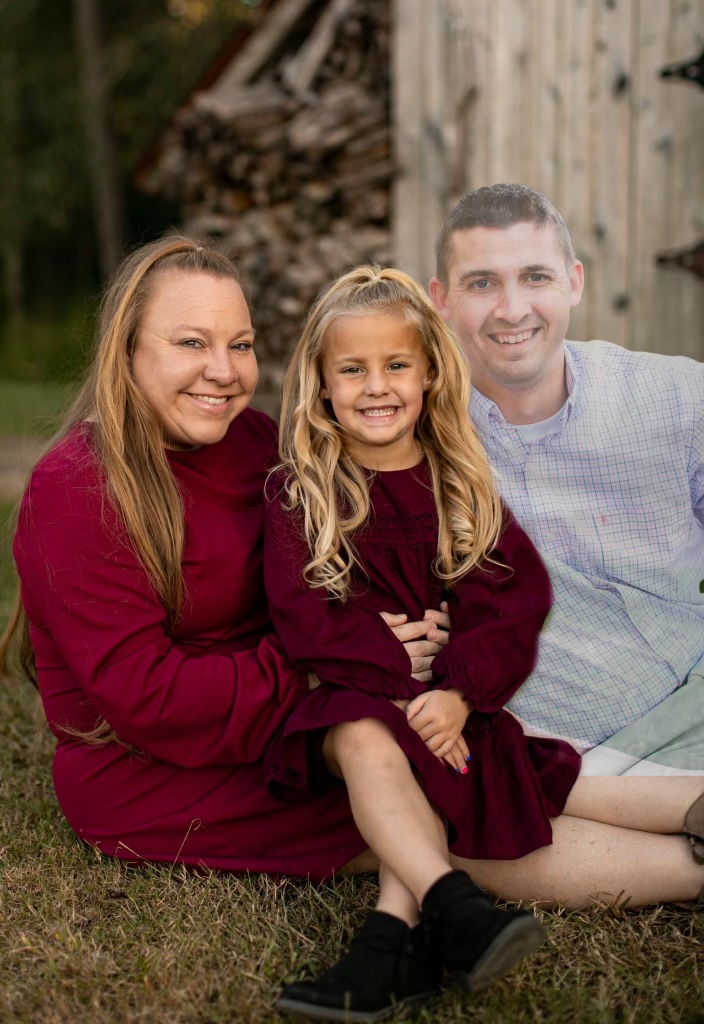 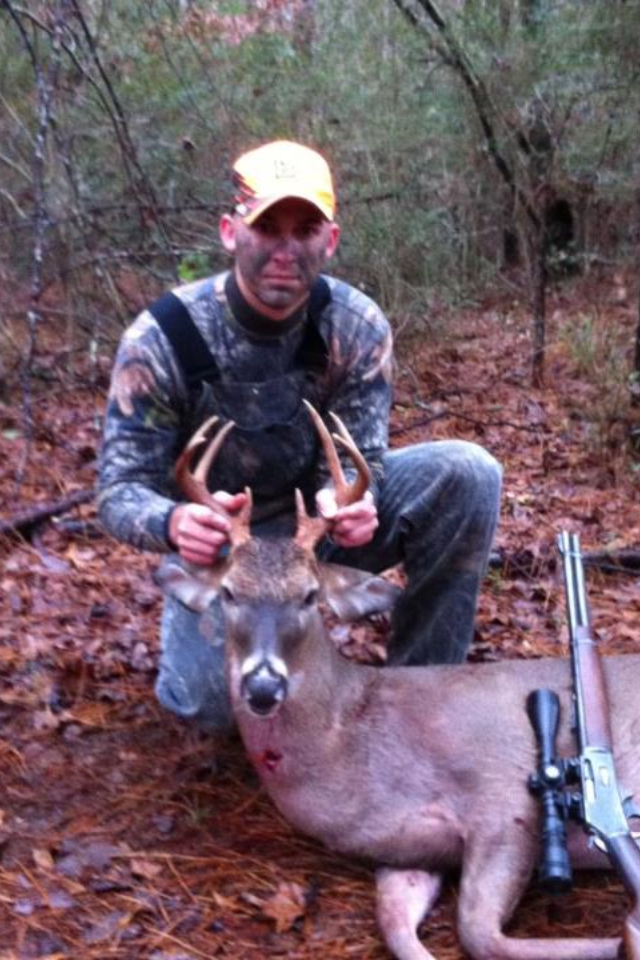 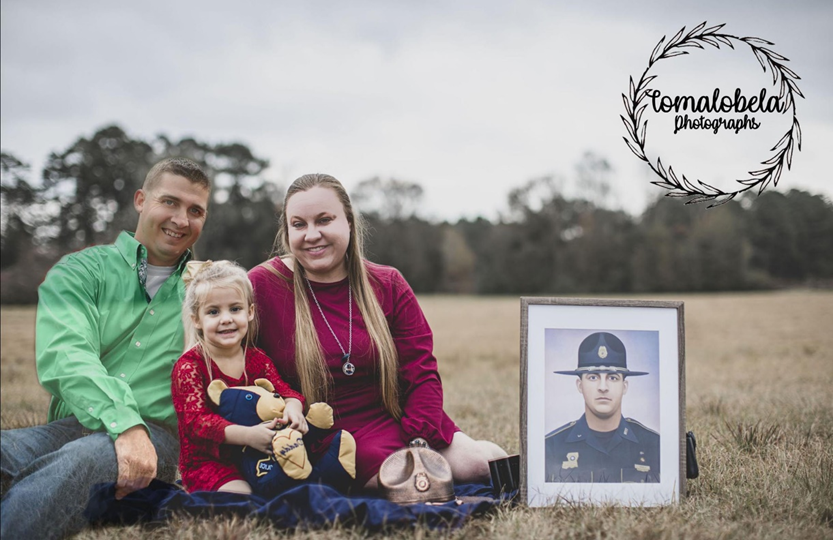 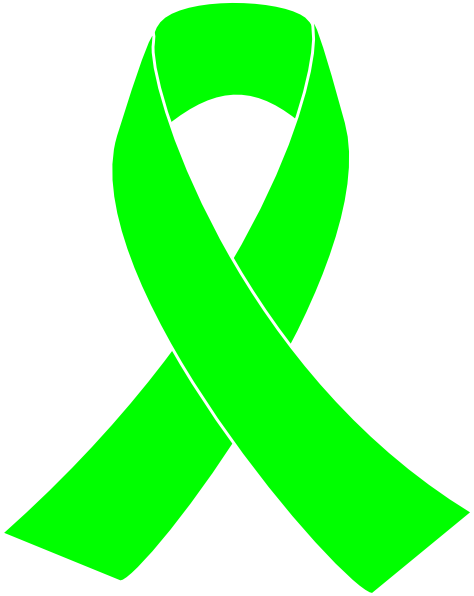 HONORARYChris “Big Dog” Oliver		EOW 7/20/2021
Liver recipient
Chris carried George’s liver for 14 months
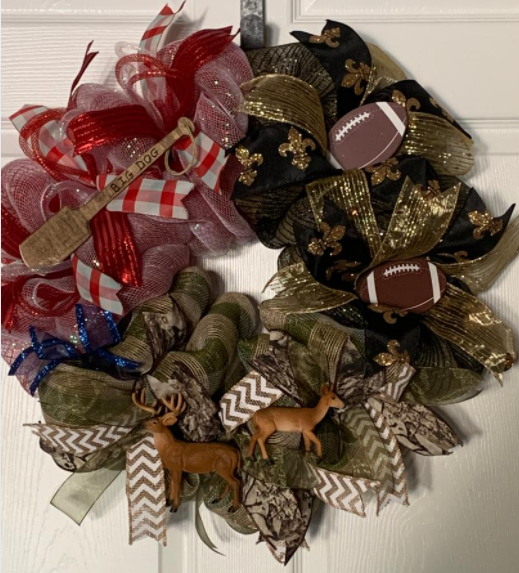 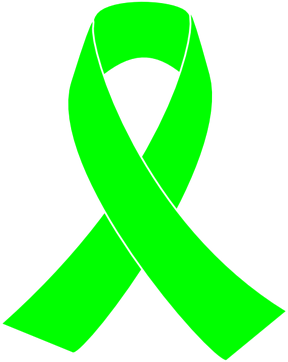 HONORARYKaren Stewart
HONORARYLisa Howard Wallace
Kidney recipients
Diagnosed with PKD (Polycystic Kidney Disease)
Kidney Recipient
2022 Wall of Fallen Heroes
16 First Responders
       6 – Law Enforcement
       6 – Fire Fighter
       0 – Military
       3 – K9
       1 - Other
Logan Copeland			  2/24/2022
Dequincy Fire Dept.
Car crash
Karrington Len    Jade Smith and baby Dallas	       3/12/2022
Pine Grove Fire Dept.
Gunshot
Sgt. Nicholas Tullier			5/5/2022
EBR Sheriff’s Office
Gunshot
Alex Bourque				5/21/2022
Lafayette Fire Dept.
Broussard Fire Dept.
Cancer
Carroll Philip Poche III		5/21/2022
St. Tammany Parish District 9 Fire
Alec “Mugs” J. Mulvihill	     6/12/2022
New Orleans Fire Dept.
Lt. Jerome Hookfin				7/6/2022
St. Helena Parish Sheriff’s Office
Brian Olliff   					7/17/2022
Natchitoches Police Dept.
Heat-related
Darrell Guillory		11/20/2022
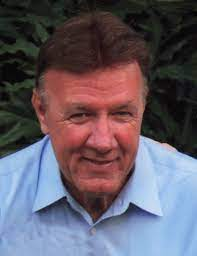 DOTD
Retired BRPD
Stabbing
Deputy Myles Ledet		    	12/4/2022
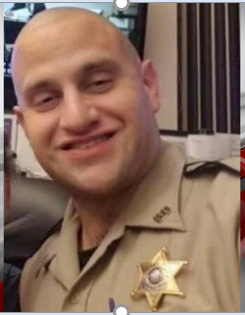 Tangipahoa Parish Sheriff’s Dept.
Capt. Walker L. Hill		   	12/17/2022
Baton Rouge Fire Dept.
Medical emergency
City Marshal Mike Zito		12/19/2022
Port Allen City Marshal
Deputy Adam Nelson			12/29/2022
Sabine Parish Sheriff’s Office
 Accident while on vacation
K-9 Senda						4/6/2022
LA State Police (retired)
Natural Causes
K-9 Kano						8/11/2022
Slidell Police Dept.
Spleen Cancer
K-9 Scout						8/28/2022
Slidell Police Dept. (retired)
Health issues
In memory of our fallen first responders